Politieke stromingen
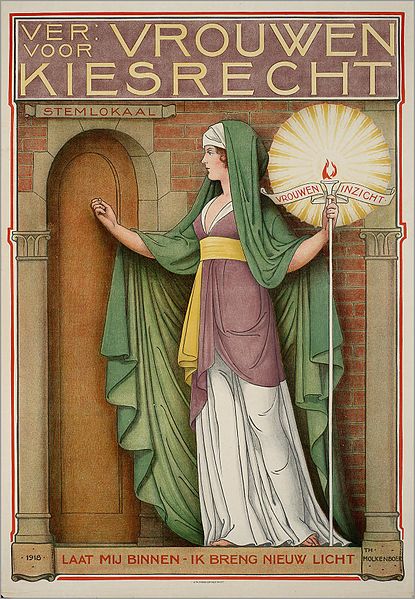 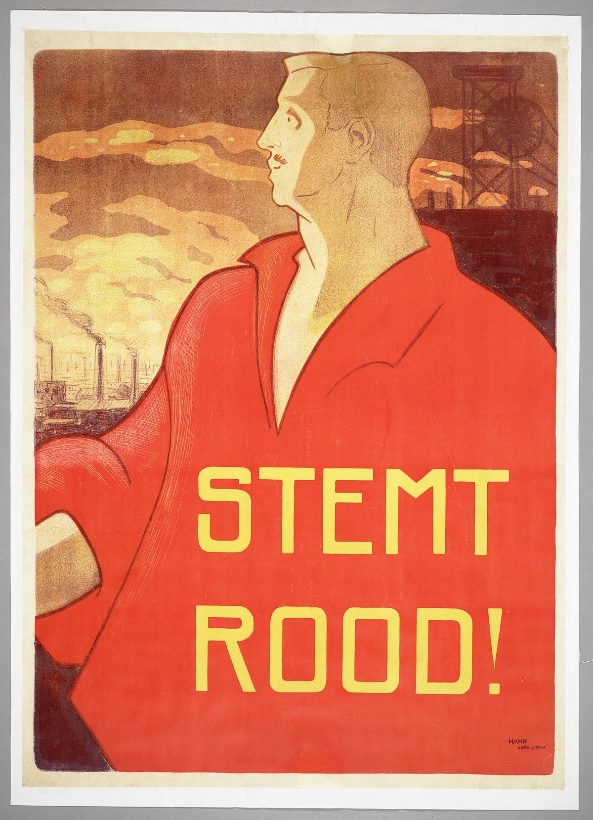 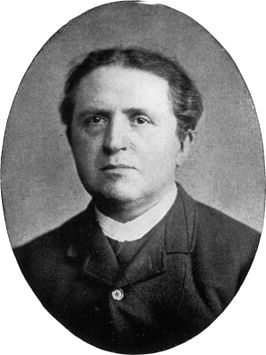 Tijd van burgers en stoommachines
1800 – 1900
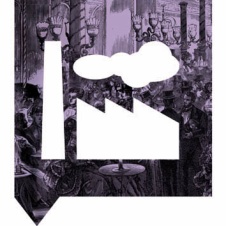 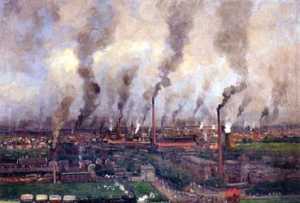 Ontstaan industriële 
samenleving
‘Gewone’ man steeds
 belangrijker
Eisen inspraak in bestuur
Liberalisme
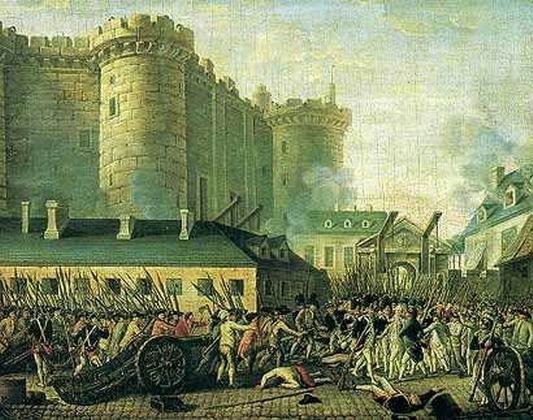 Franse Revolutie
Standenmaatschappij 
afgeschaft
Burgers krijgen  vrijheid en
inspraak in bestuur
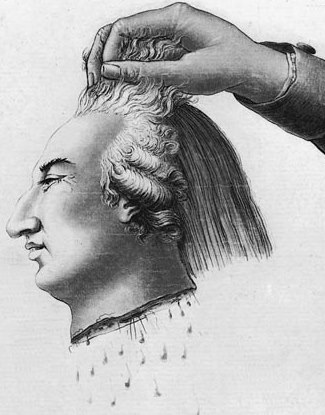 Liberalisme
Conservatisme
conservare= Latijn: bewaren [conservenblikje]

De standenmaatschappij “bewaren”.  
Standenmaatschappij door God gegeven 
De koning en adel moeten regeren.
Tegen de ideeën van de Franse Revolutie. 
Tegen liberalen: geen inspraak voor burgers.
Tegen socialisten: geen inspraak voor arbeiders.
Verandering leidt alleen maar tot chaos
Liberalisme
Liber = Latijn: vrij

Meer inspraak voor de burgers
Het individu is vrij om eigen leven te bepalen.
De regering en de Kerk moeten zich niet bemoeien met het leven van burgers
Alleen belasting voor veiligheid: politie, leger, wetten voor veiligheid
Liberalisme
Liber = Latijn: vrij

Meer inspraak voor de burgers
Het individu is vrij om eigen leven te bepalen.
De regering en de Kerk moeten zich niet bemoeien met het leven van burgers
Alleen belasting voor veiligheid: politie, leger, wetten voor veiligheid
Johan Rudolf Thorbecke
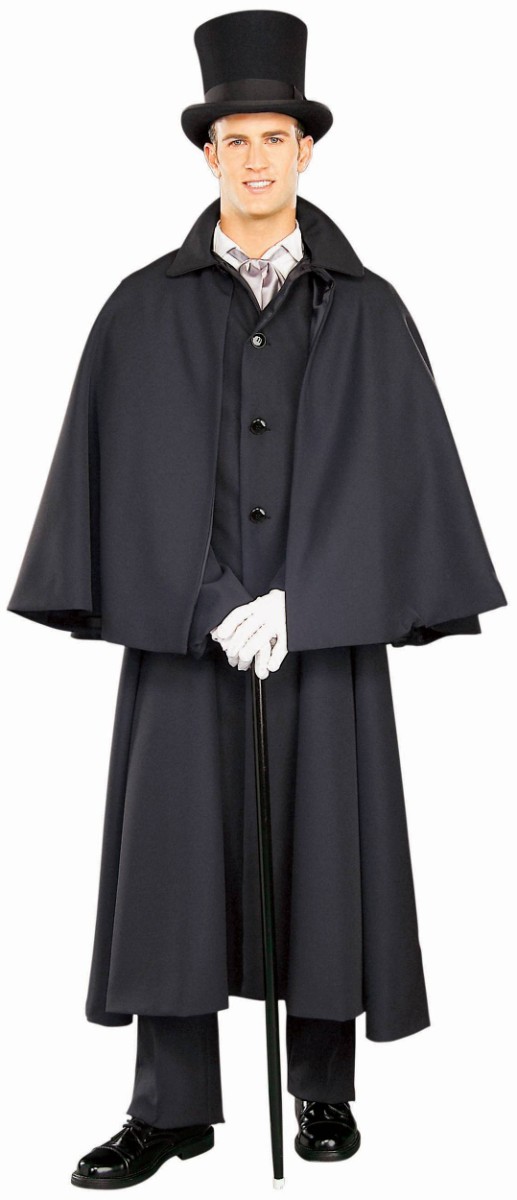 Geld geven aan armen helpt niet.
Daar blijven ze lui van. Dat spoort niet aan om te gaan werken.
Arme mensen kiezen zelf voor armoede.
Het zijn domme en luie zuipschuiten!!
Laat ze maar gaan werken, dan komen ze vanzelf uit de armoede!!!
Mensen die arm zijn hebben hun eigen lot in hun eigen handen….
Liberalen over armoede
Liberalisme
Liberalen zijn voor het kapitalisme
Liberalen zijn voor een vrije markt economie
Ondernemers bepalen zelf de productie
Concurrentie bepaalt de prijs
De overheid moet zich niet bemoeien met economie 
Geen wetten		 geen vrijheid
Geen belastingen	 minder winst
Geen subsidies		 oneerlijke concurrentie
Industrialisering bracht veel ellende met zich mee
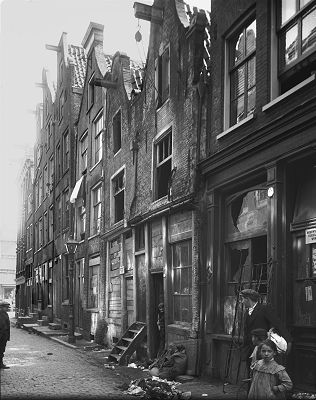 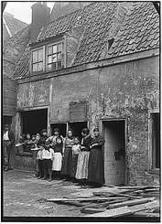 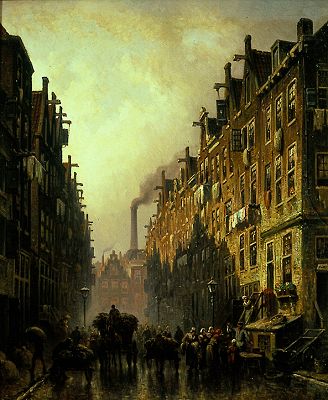 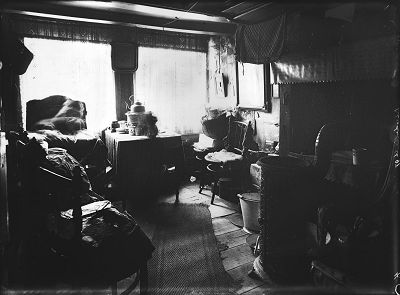 Industrialisatie
Wat te doen aan de ellende van de arbeiders?
Niets doen
Overheid moet ingrijpen
Liberalisme
Socialisme
Socialisme
Societas= Latijn: verbond, bondgenoten

Industriële Revolutie  meer arbeiders. 
Arbeiders leefden en werkten onder zeer slechte omstandigheden. 
In de industriële samenleving is er een groot verschil tussen:
rijk en hoogopgeleid
arm en kansloos
Socialisten willen dit verschil kleiner maken
Socialisme
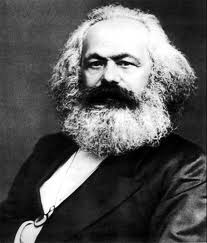 de bezitters
Van geld, grond en productiemiddelen
Kapitalistische en liberale groep
De bourgeoisie



de bezitlozen
De arbeiders zonder bezit
Hebben alleen hun arbeid
Uitgeknepen om zo veel mogelijk winst te maken
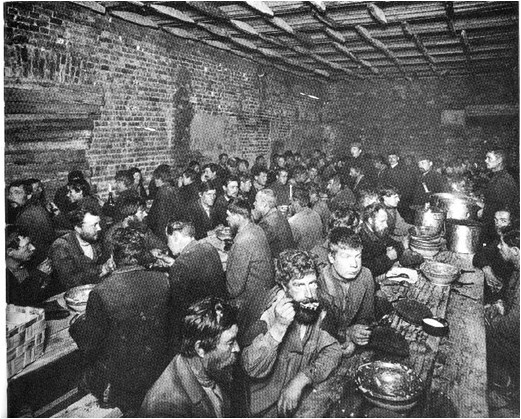 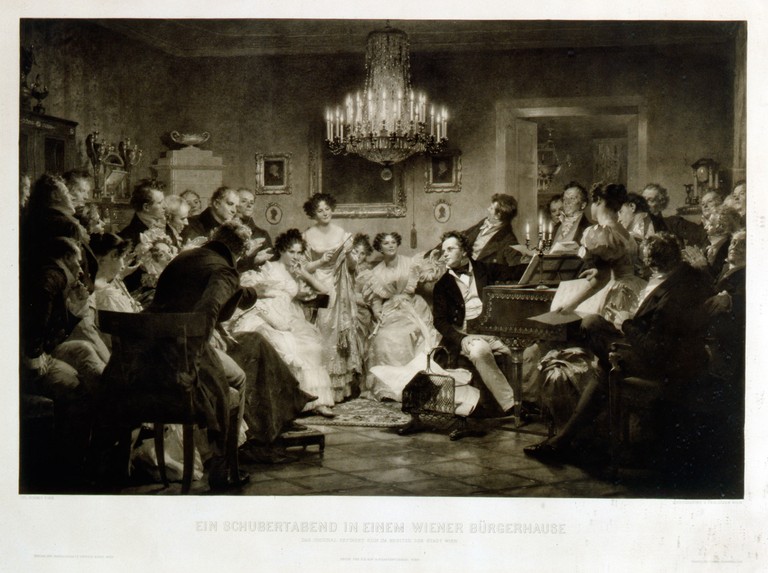 Karl Marx
Socialisme
Marx: ellende van de arbeiders wordt steeds groter 
Grotere ellende  revolutie: arbeiders nemen de macht over.
Alle bezit in beslag genomen en eerlijk verdeeld over iedereen.
De arbeiders krijgen macht over de productiemiddelen
Fabrieken en machines
Eerlijkere verdeling van geld en macht
Beter leven voor arbeiders
Socialisme
Voorspelling van Marx kwam niet uit.
Sociale wetten  beter voor de arbeiders 
Geen grote ellende geen revolutie 
De socialisten verdeeld in twee groepen:
Communisten 
Zij vonden dat er toch een revolutie moest komen. 
Als die niet vanzelf kwam, dan moest de revolutie maar een handje geholpen worden.
Sociaaldemocraten
Zij verwachten geen revolutie meer. 
Zij wilden de arbeiders helpen door sociale wetten.
Zij proberen in het parlement te komen.
Confessionalisme
Het christendom staat centraal in de politiek. Het Woord van God is bepalend.
In Nederland zijn 2 belangrijke confessionele stromingen: protestanten (of: antirevolutionairen) en katholieken.
Niet de overheid, maar de Kerk en de geestelijken moeten zich actief bemoeien met het leven van de mensen.
Protestanten en katholieken waren lang vijanden, maar in de politiek gingen ze steeds vaker samenwerken
Wie is wie?Welke politieke stromingen herken je in de Tweede Kamer?
C
A
B
D
Klik op de blauwe vakjes om je antwoord te controleren
A = Conservatisme
Hij wil alles bij het oude laten en niets veranderen.
Klik hier om terug te gaan
B = Katholieken
Hij verwijst naar een klooster: dat hoort bij de katholieken.
Klik hier om terug te gaan
C = Liberalisme
Hij wil dat iedereen zelf mag kiezen wat hij wil.
Klik hier om terug te gaan
D = Antirevolutionairen
Hij is tegen revoluties. Dat is typisch voor de protestanten in de politiek.
Klik hier om terug te gaan
Liberalisme
Kapitalisme
Vrijheid 
Vrije markt economie
Voor rijke burgers
Socialisme
Voor gelijkheid
Voor arbeiders 
Tegen kapitalisme
Tegen standen
Conservatisme 
Niets willen veranderen
Tegen revolutie 
Voor koning en adel
Geen macht voor burgers/arbeiders
Confessionalisme
Voor god, Kerk en bijbel
Tegen revoluties
Tegen gelijkheid
Voor standen
Ontwikkeling  van de ideologieën
Franse Revolutie
Voorstanders:
meer inspraak voor het volk
Tegenstanders:
geen veranderingen
Voor arbeiders
Rijkdom eerlijk verdelen
Voor rijke burgers
Verschil in rijkdom
Macht voor koning en adel
Grote rol staat
Macht voor het christendom
Grote rol Kerk
socialisme
liberalisme
conservatisme
confessionalisme
communisme
Sociaaldemocraten
protestanten
(antirevolutionairen)
katholieken
Feminisme
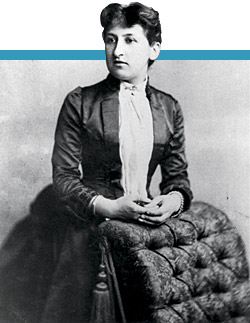 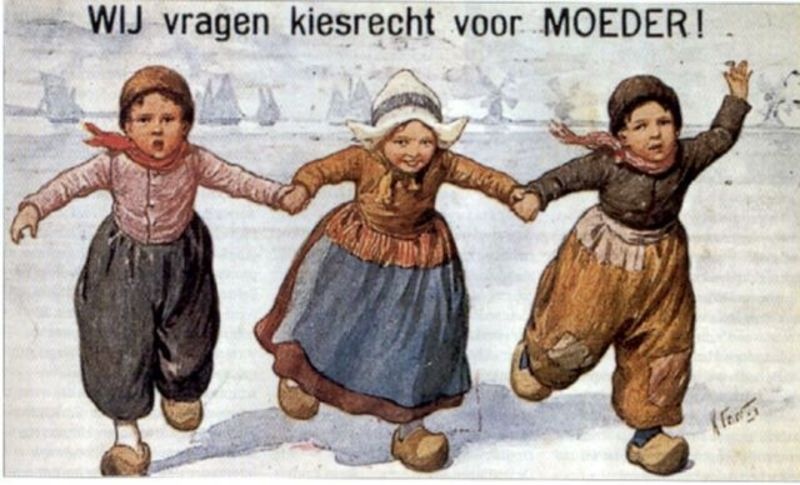 Emancipatiebeweging 
Gelijke rechten voor vrouwen
Feminisme 
Vrouwen mogen ook studeren
Vrouwen mogen ook werken
Vrouwen mogen ook stemmen
1919: algemeen kiesrecht
Aletta Jacobs
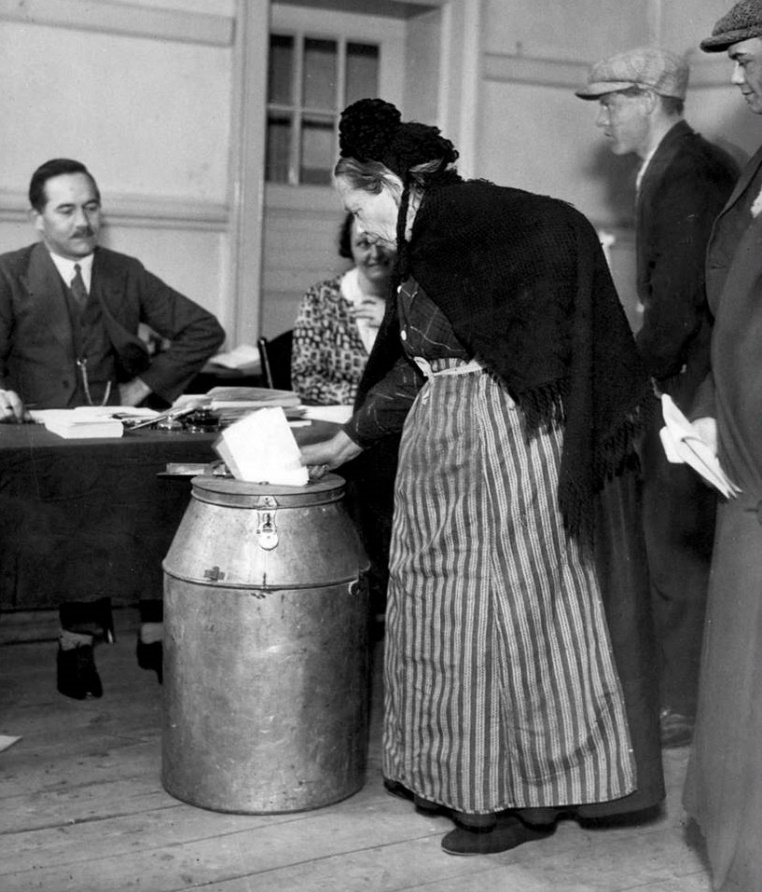 1820
1850
1900
1890
Feminisme in Nederland
1848
Liberale grondwet. Liberalen worden het machtigste
1880
Socialisten in Nederland
1917
Algemeen mannenkiesrecht
Vanaf 1815
Conservatieven zijn de belangrijksten in de politiek
1919
Algemeen vrouwenkiesrecht
1870
Confessionelen worden belangrijk in de politiek
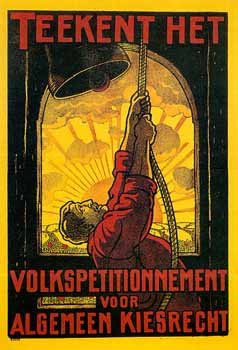 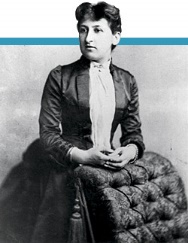 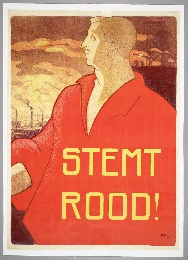 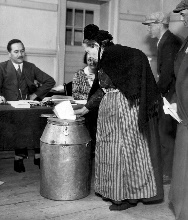 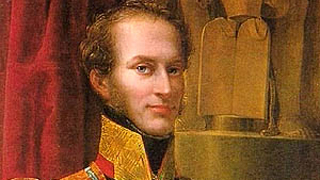 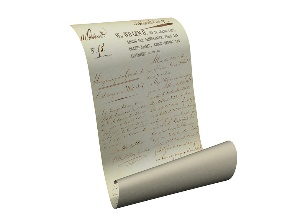 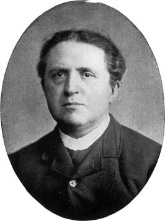